Economic Outlook
Mild Recession Is Most Likely 2023 Outcome as Fed Continues to Tighten Aggressively
Augustine FaucherChief EconomistThe PNC Financial Services Group
Midwest Economic Forecast Forum                                                     January 12, 2023
0
Small Businesses Were Feeling Optimistic in the Fall…
Expectations for own company’s prospects, next 6 months, %
Source: PNC
1
…But Interest Rates Are Increasing Across the Board…
Yield, %
10-year Treasury note
Source: Federal Reserve Board
2
…And Investors Are Nervous
Source: S&P; CBOE
3
The Global Economy Is in Trouble
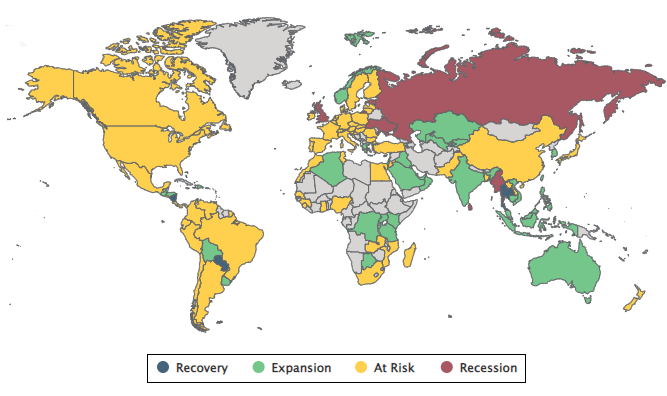 Source: Moody’s Analytics
4
Stimulus of About One-Quarter of GDP
CARES, Paycheck Protection Program and Health Care Enhancement, Consolidated Appropriations Plan, and American Rescue Plan Acts, spending, $ bil
Sources: CBO, Moody’s Analytics, PNC
5
Employment Has Fully Recovered From the Pandemic
Establishment employment, mil
Source: BLS
6
Economic Activity Now Above Pre-Pandemic Peak…
Real, index, 2019Q4=100
Gross domestic product
Source: BEA
7
…But That Obscures Big Shifts in Activity
Real, index, 2019Q4=100
Source: BEA
8
Global Supply Chain Pressures Elevated, But Lower
Global Supply Chain Pressure Index, standard deviations from average value
Source: New York Fed
9
Acceleration in Core Services Inflation Is a Big Concern
Consumer price index, % change year ago
Energy
Core goods
Source: BLS
10
Fed Is Shrinking Its Balance Sheet…
Federal Reserve assets, $ tril
Source: Federal Reserve Board
11
…And the Big Jump in Mortgage Rates Is Already Weighing on the Housing Market
Sources: Freddie Mac, National Association of Realtors
12
Yield Curve Has Inverted
Yield spread, percentage points
10-year note minus 3-month bill
Sources: Federal  Reserve Board, NBER
13
Accumulated Savings and Great Balance Sheets Will Limit Hit to Consumer Spending
Viral Recession
Sources: BEA; Federal Reserve Board
14
Structurally Tighter Labor Market Will Limit Layoffs, Especially in Vermont
Labor force participation rate, %
US
Source: BLS
15
The Housing Market Has Been Undersupplied for Years
Single-family housing starts, seasonally-adjusted annualized rate, 6-month moving average, ths
Source: Census Bureau
16
Credit Quality Is in Great Shape…
Delinquency rate, %
Consumer loans
Source: Federal Reserve Board
17
…And Banks Are Well Capitalized
Commercial banks, core capital ratio, %
Source: FDIC
18
Most Likely Outcome Is Mild Recession in 2023
Real GDP, % change year ago (L)
Unemployment rate, % (R)
Sources: BEA, BLS, PNC
19
Housing, Business Investment Will Lead the Recession
Index, pre-recession peak=100
Sources: BEA; BLS; Federal Reserve Board; Census Bureau; PNC
20
Inflation Will Settle Down
5-year, 5-year forward inflation expectations, %
Source: Federal Reserve Board
21
What I’m Pretty Sure About
Very steep recession in 2020
Not in recession now
Fed will do what’s necessary
Structural shifts
Retail, supply chains, commercial real estate
22
Open Questions
Recession not inevitable
What happens with inflation
Russia/Ukraine
Path of pandemic
Longer-run growth
Housing market
23
Solid Conditions in Early 2020…
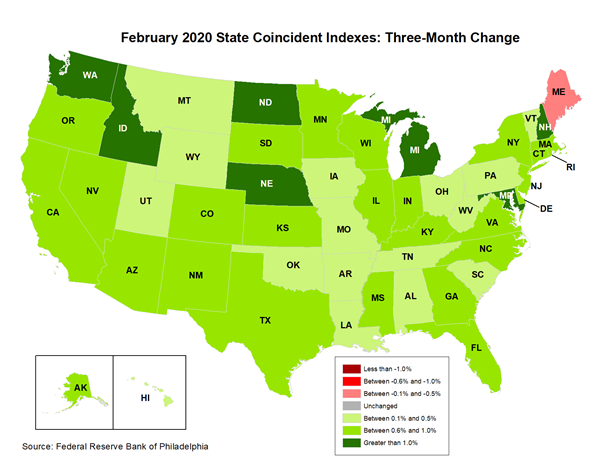 24
…And Then Things Were Bad All Over…
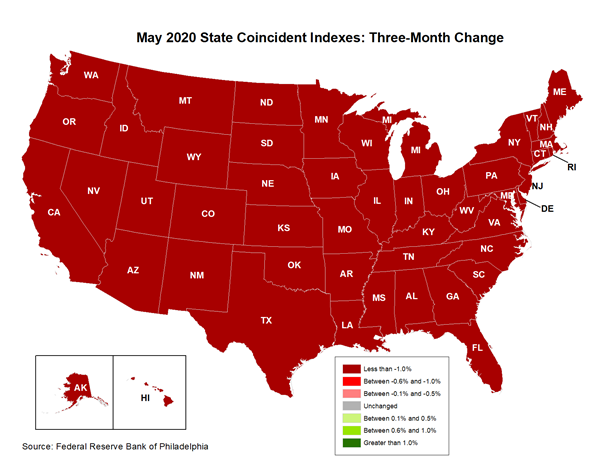 25
…But Expansion in Most of the Country Now
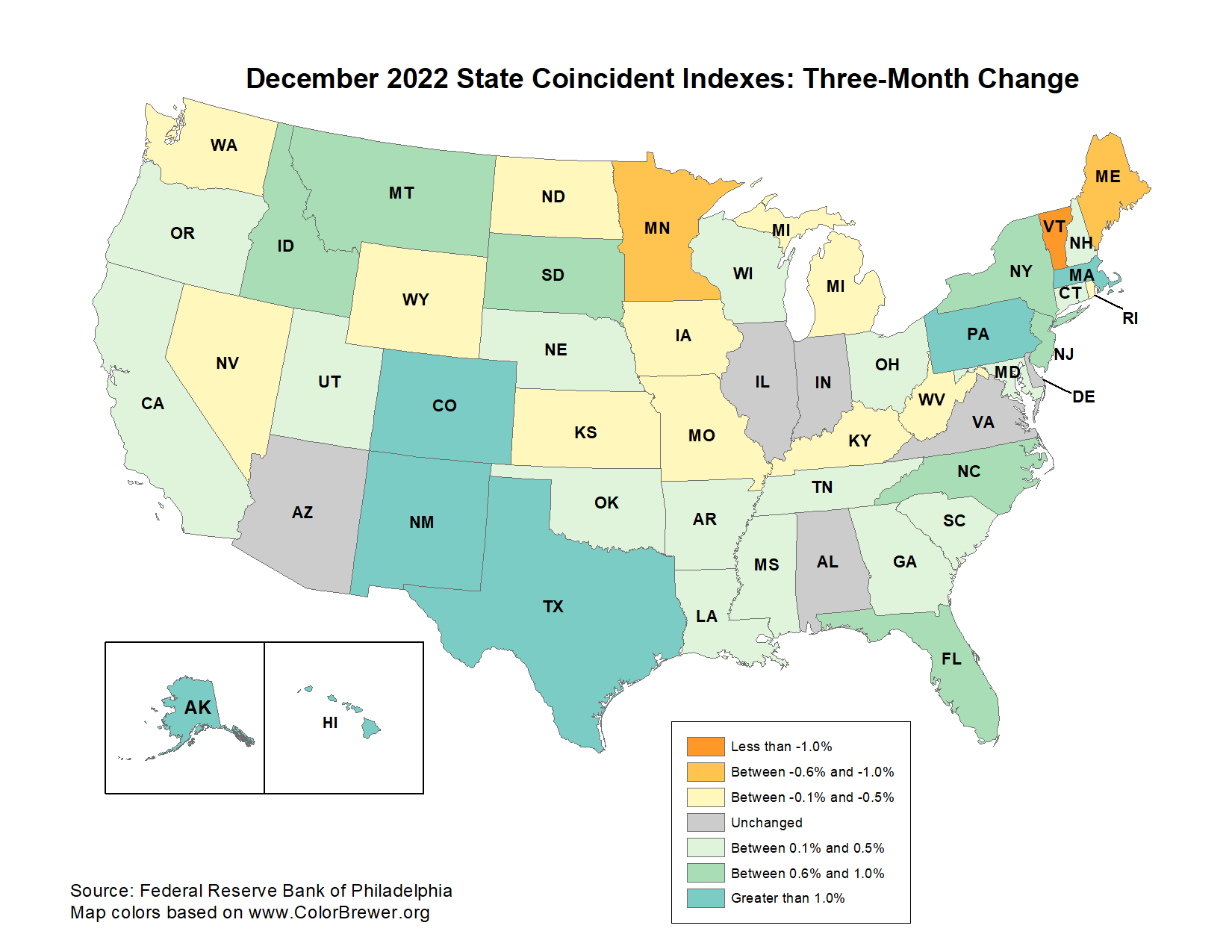 26
Q&A
For more information from PNC Economics visitPnc.com/economicreports

Twitter:@GusFaucherPNC
27
Disclaimer:  The material presented is of a general nature and does not constitute the provision of investment or economic advice to any person, or a recommendation to buy or sell any security or adopt any investment strategy.  Opinions and forecasts expressed herein are subject to change without notice.  Relevant information was obtained from sources deemed reliable.  Such information is not guaranteed as to its accuracy.  You should seek the advice of an investment professional to tailor a financial plan to your particular needs.
©2023 The PNC Financial Services Group, Inc. All rights reserved.
28
Business Debt Is High, But Manageable
Source: BEA; Federal Reserve Board
29
Low Inventories Will Support Near-Term Growth
Inventories as % of final sales of domestic product, real
Source: BEA
30
The Eurozone Is Heavily Dependent on Imported Energy…
Energy imports dependency, %
Source: Eurostat
31
…And Is a Big Part of the Global Economy
Share of global GDP, 2020
Source: World Bank
32
Two Ways of Thinking About Federal Debt; One Is a Lot More Sanguine Than the Other
Sources: Treasury Department, BEA
33